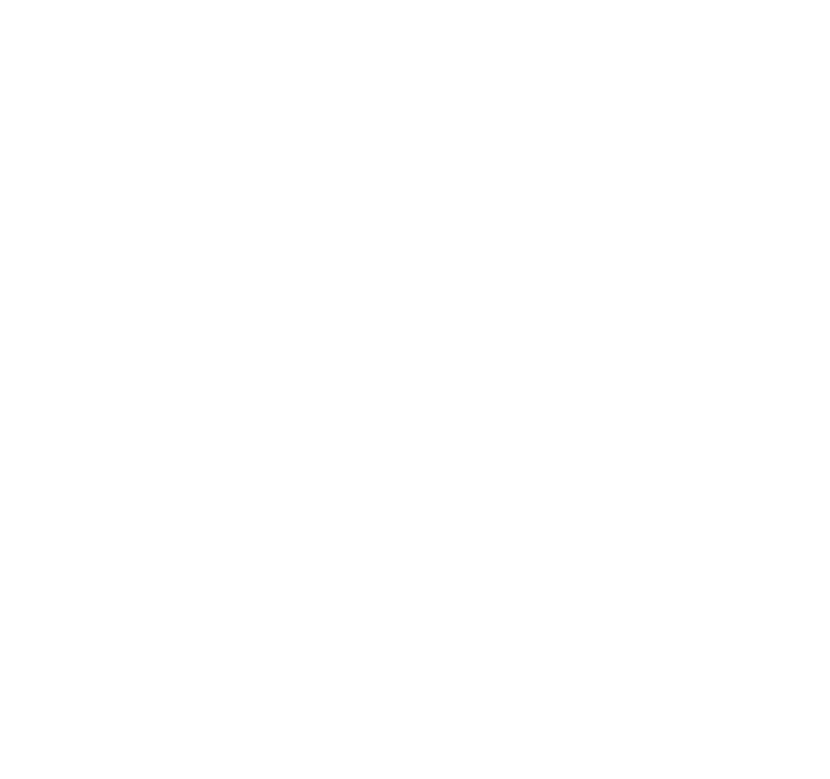 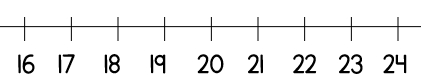 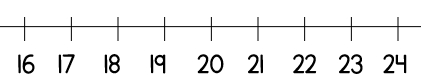 20
21
19
18
5
1
51
15
How many pencils will be left?
10 pencils
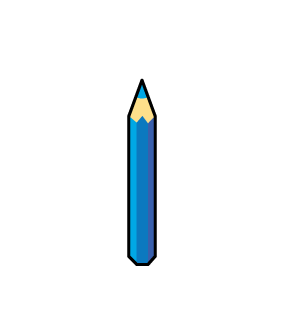 100
pencils
100
pencils
100
pencils
100
pencils
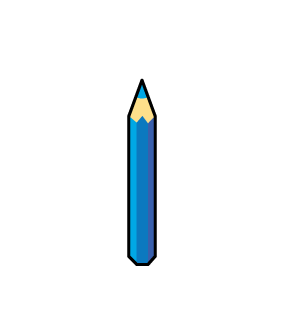 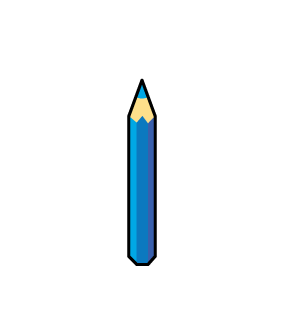 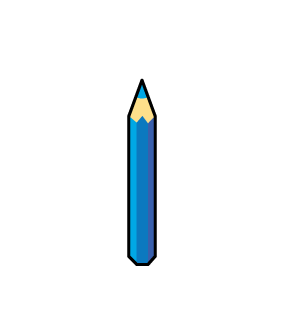 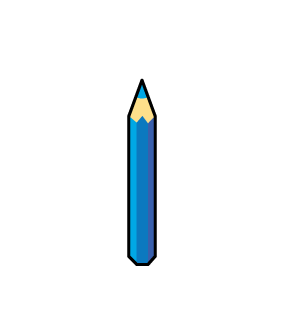 10 pencils
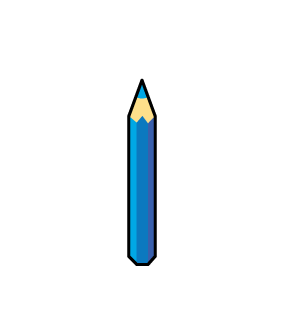 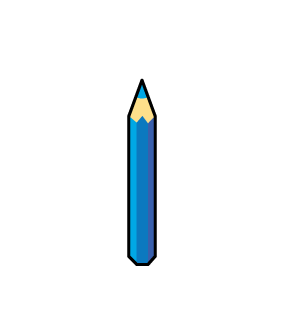 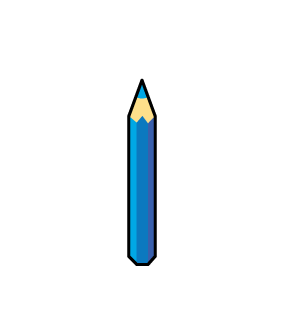 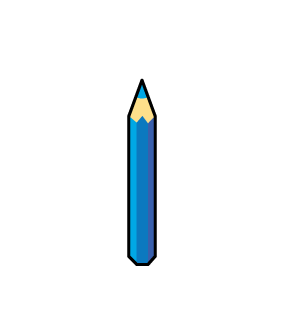 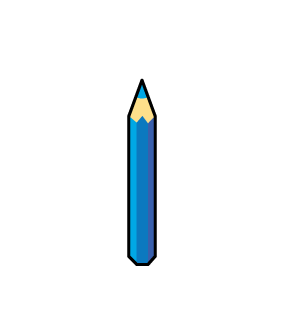 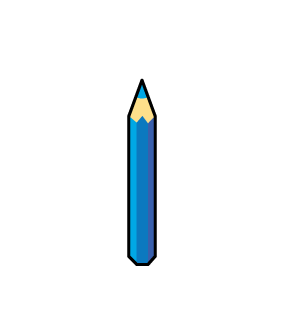 10 pencils
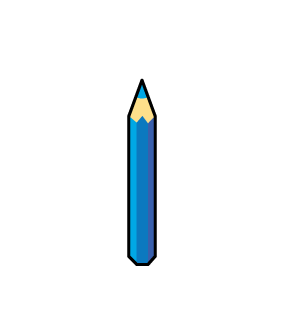 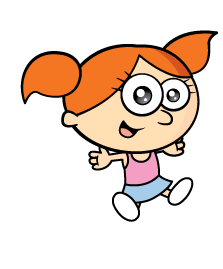 I’ve been sent to fetch 4 pencils
How many pencils will be left?
10 pencils
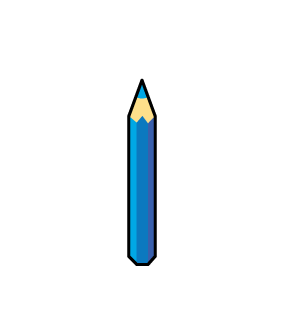 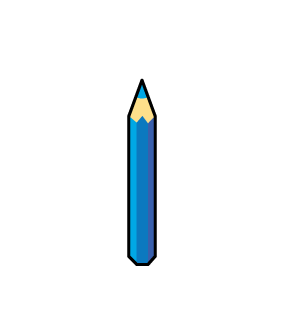 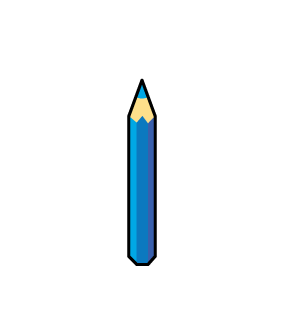 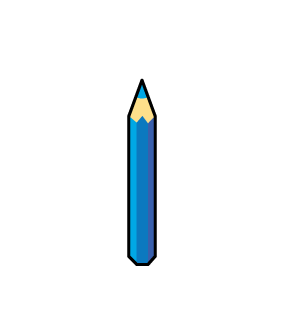 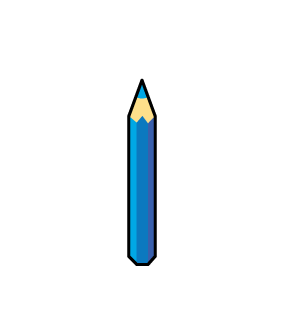 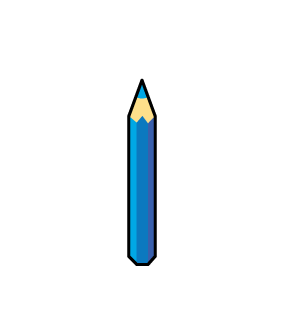 100
pencils
100
pencils
100
pencils
100
pencils
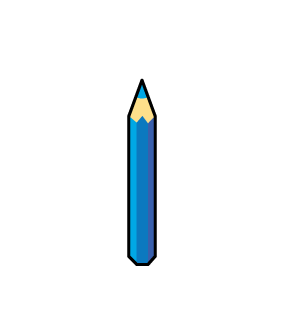 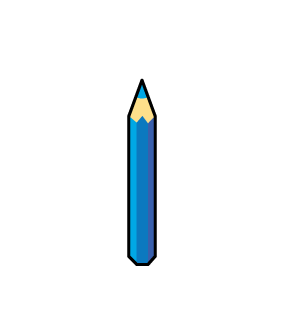 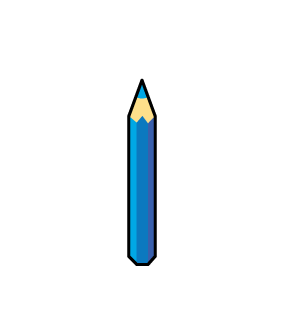 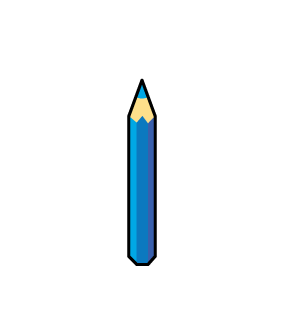 10 pencils
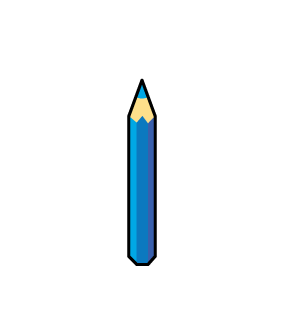 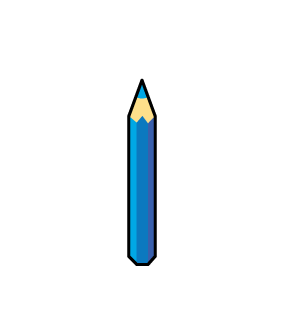 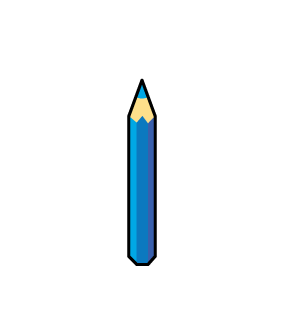 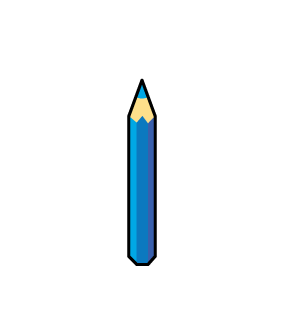 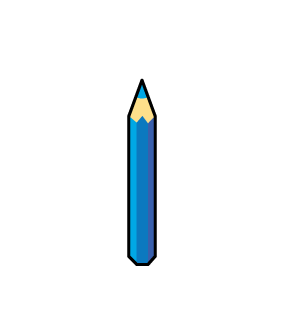 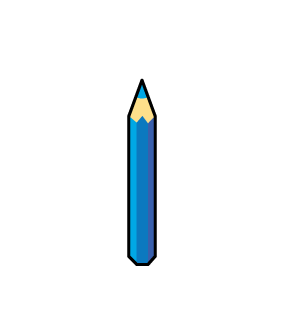 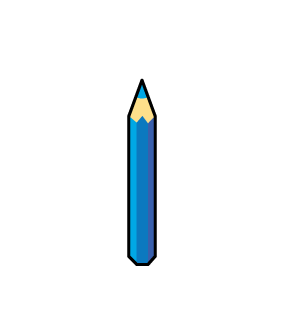 10 pencils
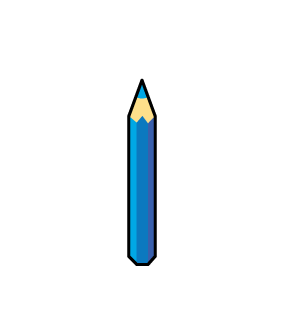 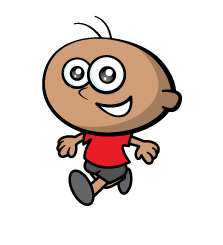 Please can I have 6 pencils?
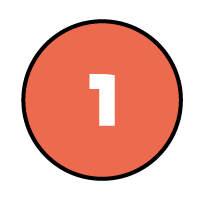 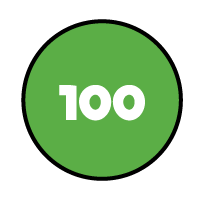 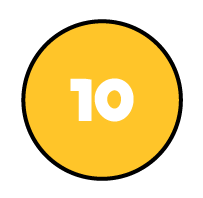 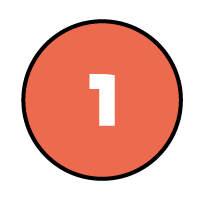 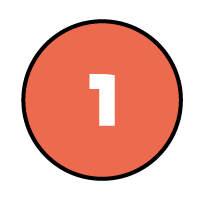 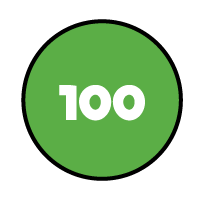 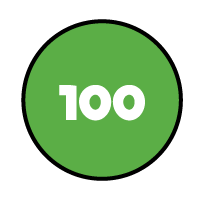 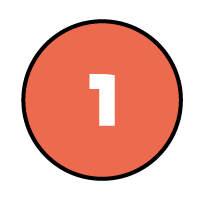 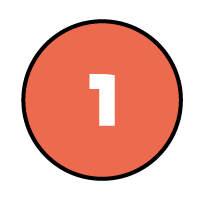 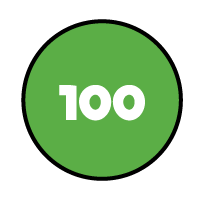 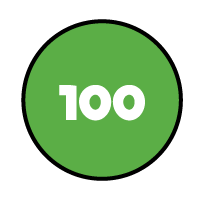 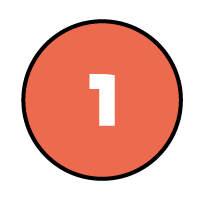 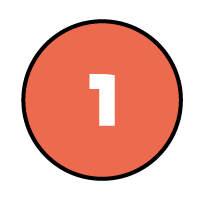 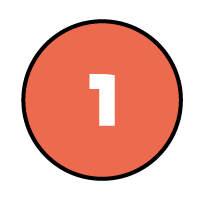 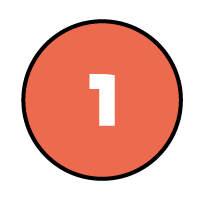 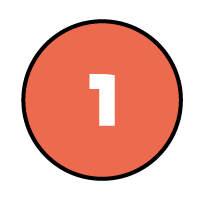 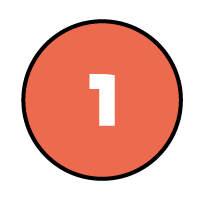 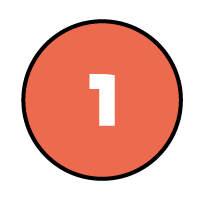 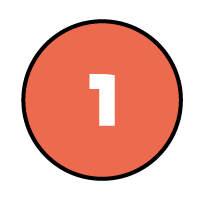 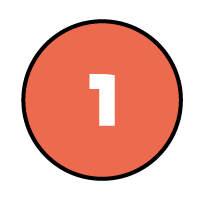 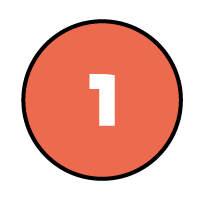 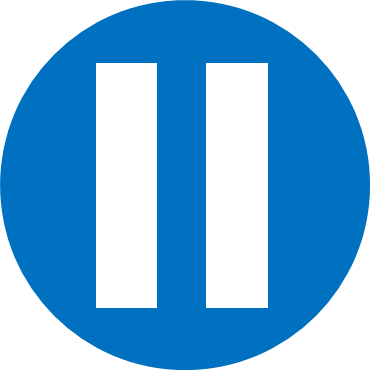 Have a think
Have a go at questions 1 - 3 on the worksheet
233 – 8
Use 2 jumps on the number line
223
224
225
226
227
228
229
230
231
232
233
We could jump back 4 and then another 4
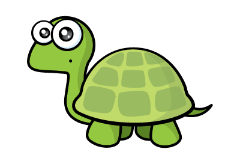 233 – 8
Use 2 jumps on the number line
223
224
225
226
227
228
229
230
231
232
233
First jump back 3 
Then  jump back 5
Oooh now I see what to do.
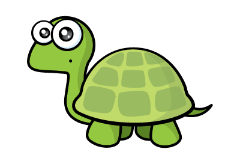 What number is Froggy hiding?
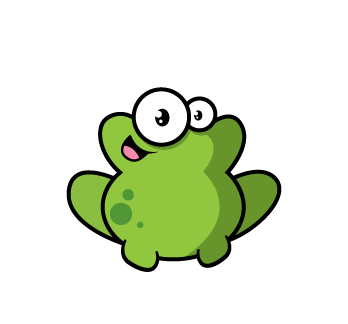 223
224
225
226
227
228
229
230
231
232
233
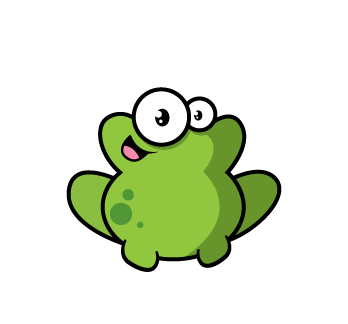 What number is Froggy hiding?
223
224
225
226
227
228
229
230
231
232
233
What number is Froggy hiding?
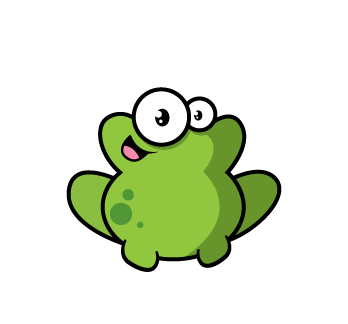 228
228
223
224
225
226
227
228
229
230
231
232
233
Have a go at the rest of the worksheet